Introduction to PFAS
PFAS overview
Results of FDEP dry-cleaner study
Assessment challenges and solutions
[Speaker Notes: By able to move logo]
PFAS Overview
PFAS
PFOA
PFOS
PFAS = Per- and polyfluoroalkyl substances
Family of thousands of chemicals 
PFOS and PFOA most widely studied, recently designated as hazardous substances by EPA
EPA recently announced Maximum Contaminant Levels (MCLs) for drinking water for six PFAS
GenX/HFPO-DA
PFHxS
PFBS
PFNA
PFAS Sources
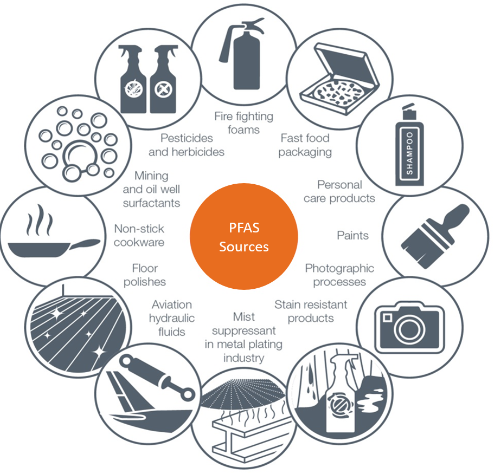 Use beginning in 1940s
Highly stable and resistant to heat, water, and oil 
Textile industry uses: 
Water, oil, soil, and heat resistance
Improved cleanability
Wetting or antifoaming
Breathable moisture barrier
Certain PFAS banned in the US, but others still in use, and are present in many imported products 
Referred to as “forever chemicals”
Source:  Eurofins
Key Sources in the Environment
Primary:  industry, fire fighting
Secondary: wastewater treatment plants, septic systems, landfills
[Speaker Notes: -Forever chemicals – Strong carbon-fluorine bond. Don’t break down in the environment and can build up or bioaccumulate in humans and animals.
-Textile mills use PFAS to impart outdoor gear, clothing, household fabrics, carpets, and other textile products with water, oil, soil, and heat resistance; improve cleanability of oil- and water-based stains; as a wetting or antifoaming agent when dyeing and bleaching, and as a breathable moisture barrier to wind and rain
-PFOS and PFOA were voluntarily phased out beginning in early 2000s, but other PFAS continue to be used.  PFAS may also be present in imported products.  Recent EPA rule requires reporting of articles containing PFAS imported into the US between now and 2015, but lots of exceptions.  Plus, as far as dry-cleaning sources go, who knows when someone purchased a product.]
FDEP PFAS Dry-Cleaner Study
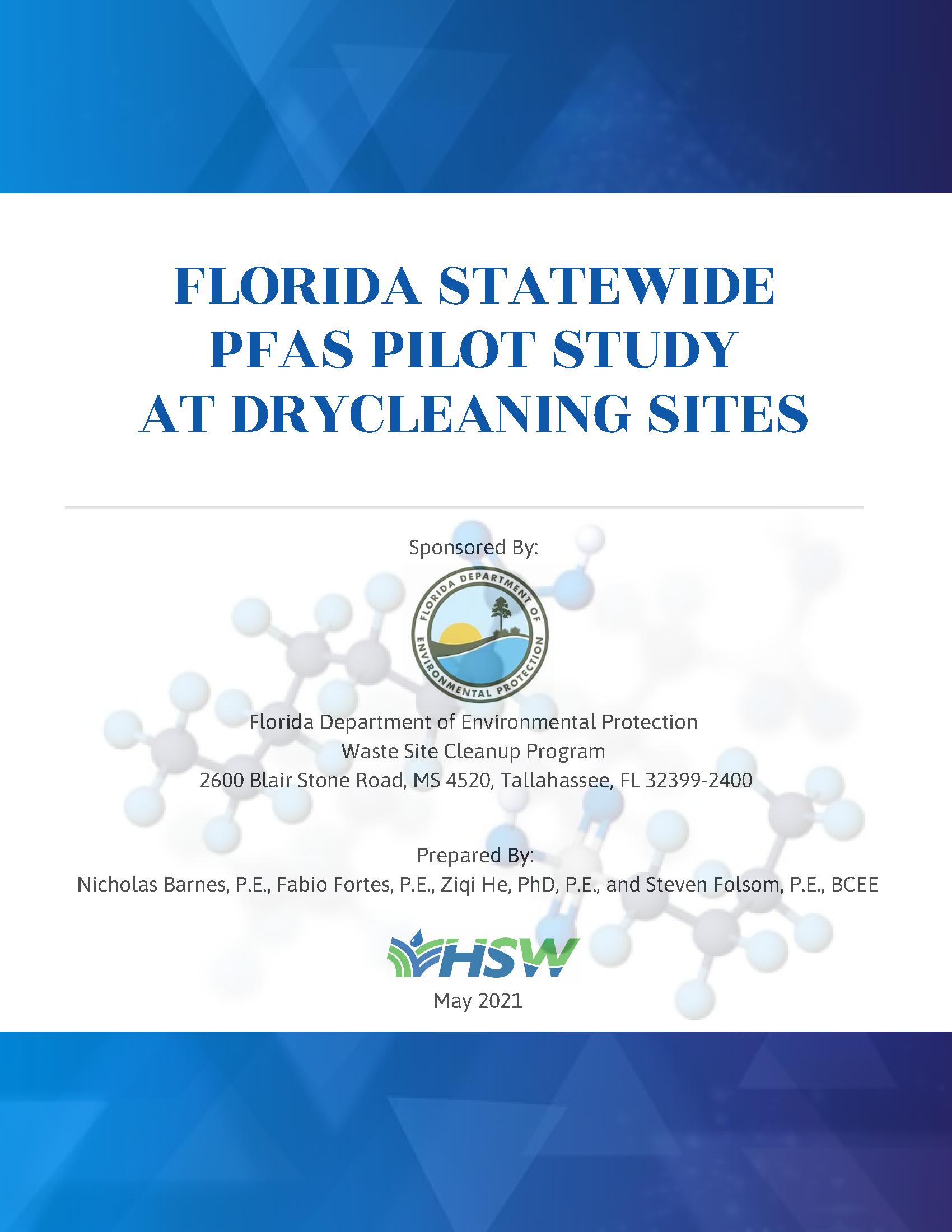 FDEP Study of 10 sites
Soil and groundwater samples: 
Dry-cleaning machines
Sewer lines
Drainfield areas
Hydraulically upgradient 
Raw materials/waste stream samples:
Virgin solvent sources 
Spent solvent sources
Wet wash sources
[Speaker Notes: No other known studies specifically focusing on PFAS at dry-cleaners, lot of conclusions based on this one study]
FDEP PFAS Dry-Cleaner Study
FDEP Conclusion: Although urban background PFAS may provide some contribution to PFAS concentrations in groundwater, dry-cleaning and/or wet laundry activities are also contributing to elevated PFAS concentrations found in the vicinity of the pilot project facilities. 

Perspective:  Median PFOS groundwater concentrations at FDEP sites two orders of magnitude below primary release sites.
EPA MCL for PFOS 4 ng/L
Johnson, et al, October 2022
Primary release sites (fire-training areas, manufacturing plants)  
Secondary release sites (biosolids application, treated wastewater use, landfills)
No release sites (no known sources)
[Speaker Notes: Global Distributions, Source-Type Dependencies, and Concentration Ranges of Per- and Polyfluoroalkyl Substances in Groundwater - PMC (nih.gov)]
FDEP PFAS Dry-Cleaner Study
Virgin solvent source samples: 
Dry-cleaning solvents
Spotting agents
Detergents
Spent solvent source samples:
Spent solvent from machine drain
Haz waste storage containers
Water after the condenser/separator process
Wet wash source samples:
Potable water prior to wet laundry
Wet laundry wastewater discharge
Sanitary sewer
* = Raw petroleum solvent mixed with soap prior to use.
[Speaker Notes: 3-6% PFAS in AFFF – 3 – 6E10]
PFAS Assessment Challenges
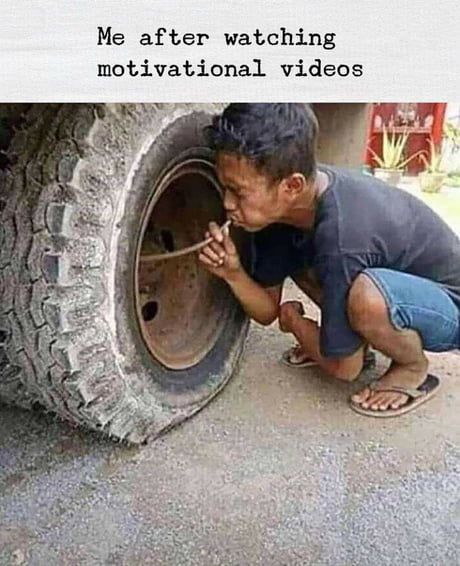 Ubiquitous sources
Meticulous sampling protocols
Limited analytical methods
Large number of compounds
Lack of degradation can lead to large plumes
Transformational products
Evolving regulatory environment
Low regulatory standards
[Speaker Notes: This is just assessment challenges, don’t even get me started on remediation challenges!]
PFAS Assessment
Assessing in the presence of ubiquitous sources is not new – NCDEQ does not require remediation to below anthropogenic background levels
NCDEQ has indicated a risk-based approach can be used for PFAS - alternative water supply is an easy fix for drinking water pathway
Contaminant transport follows principals  similar to chlorinated solvents
Sampling protocols are becoming more routine
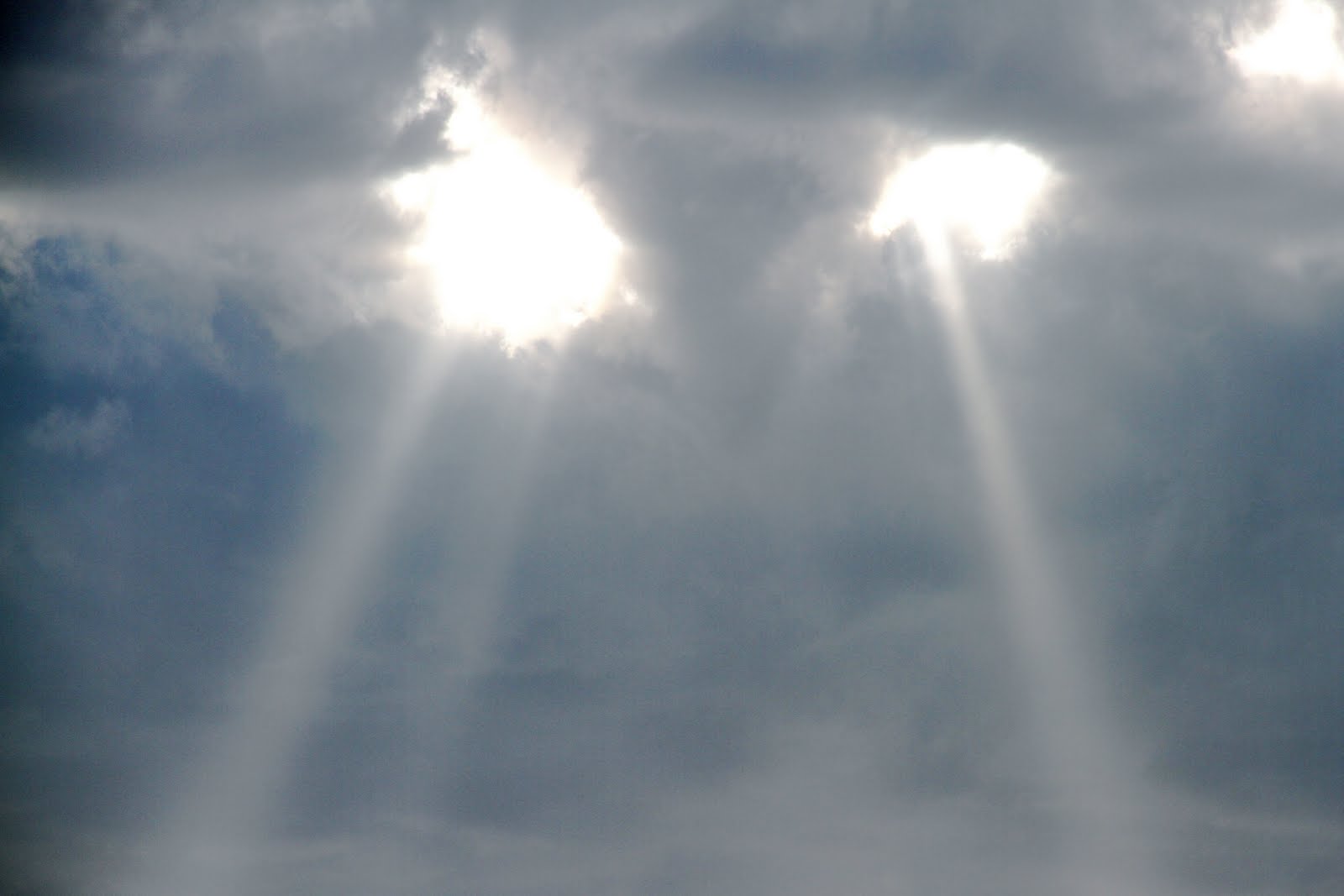 [Speaker Notes: Other ubiquitous sources - Naturally occurring metals in soil and groundwater, Vapor intrusion/indoor sources, Anthropogenic background concentrations of PAHs, PCBs, and/or Dioxins]
PFAS Forensics
Chemicals Signatures
Indicator Chemicals
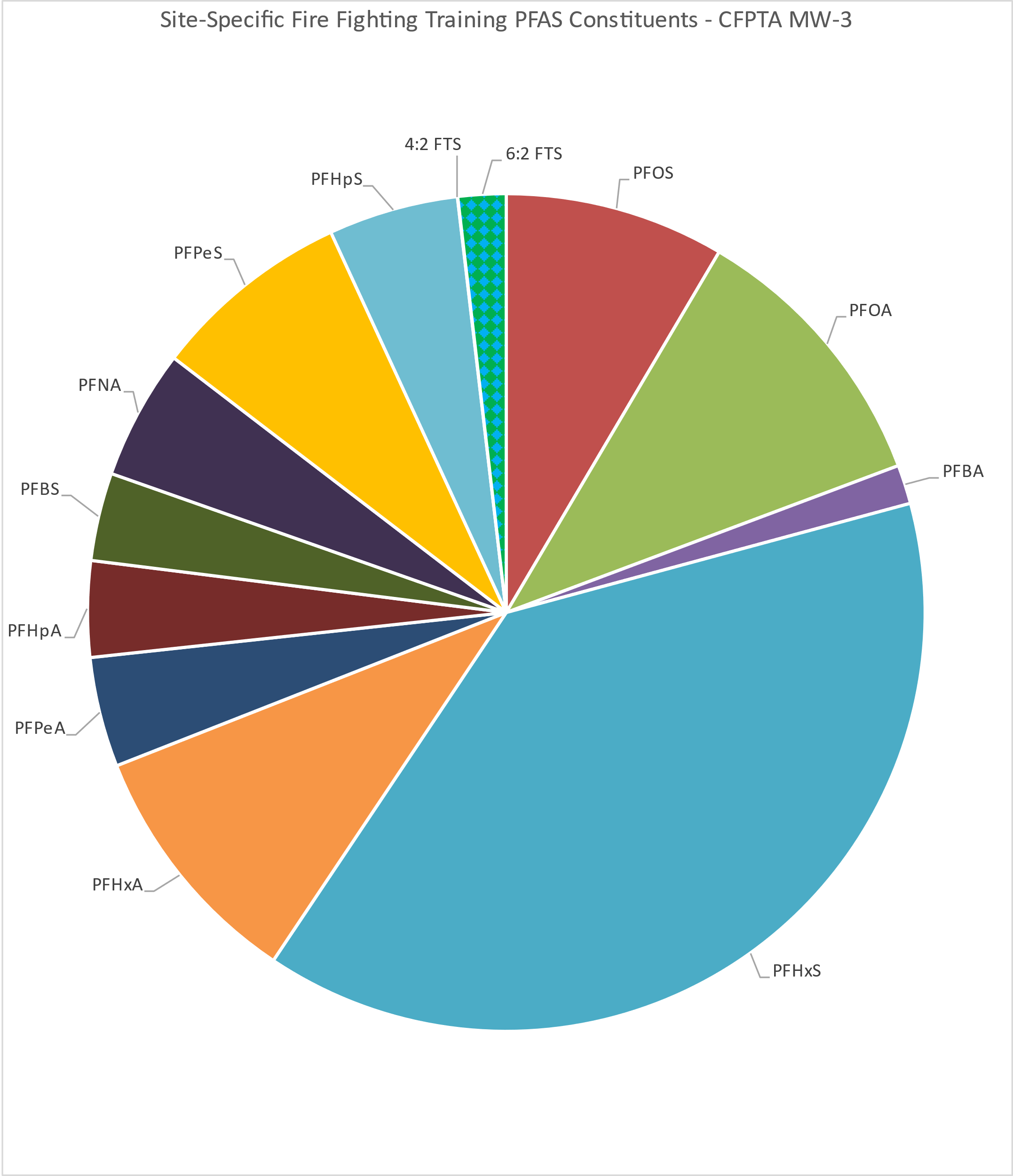 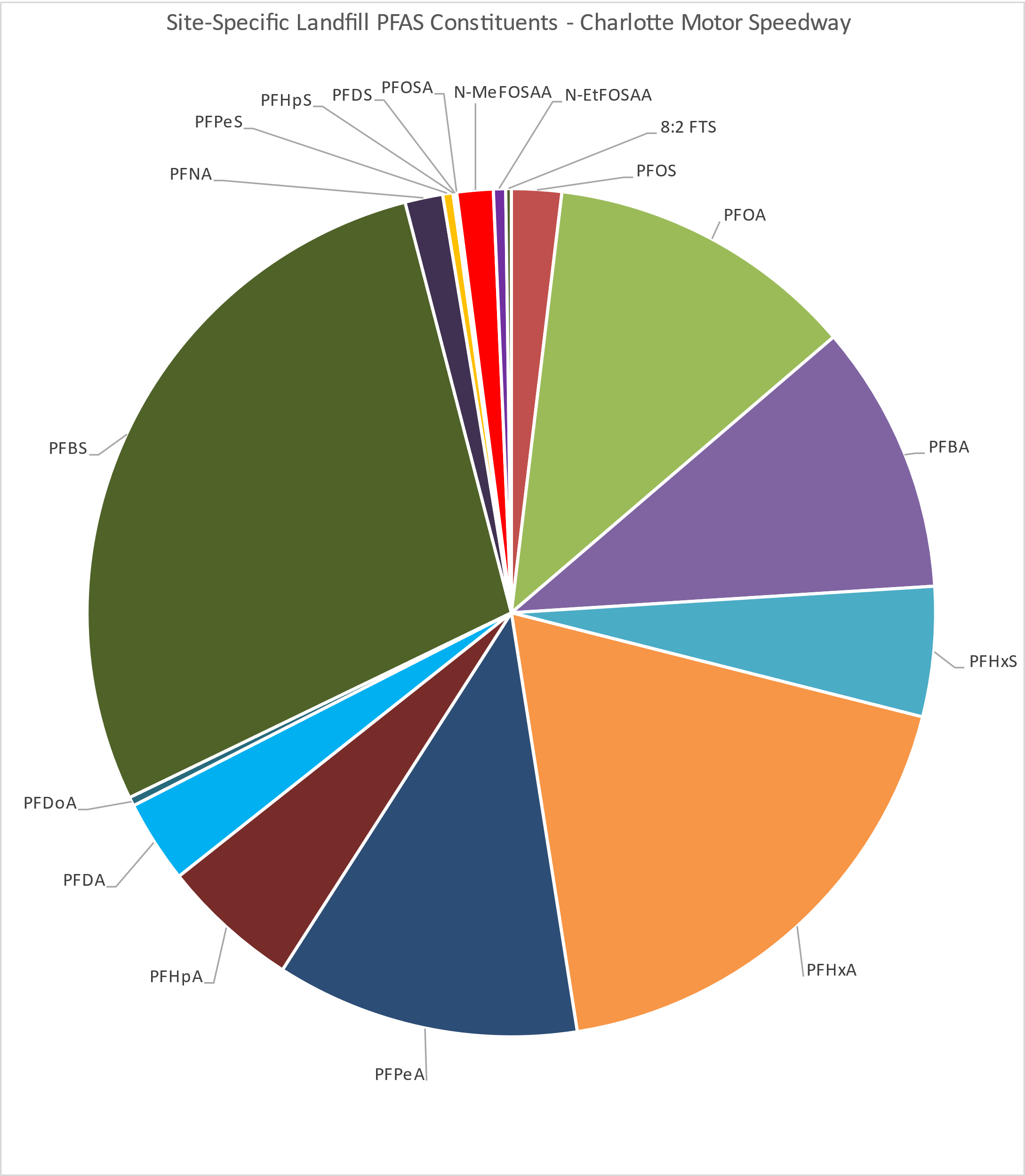 Landfills/WWTP
n:2 FTUCA
n:3 FTCA
Food Packaging
PAPs/diPAPs
Metal Plating 
PFOS
F-53B, F-53
Textile Surface Coatings
MeFOSAA
EtFOSAA
Fire Training Site
Landfill Site
New Analytical Tools & Source Database Development
FDEP Dry-cleaning Study Data
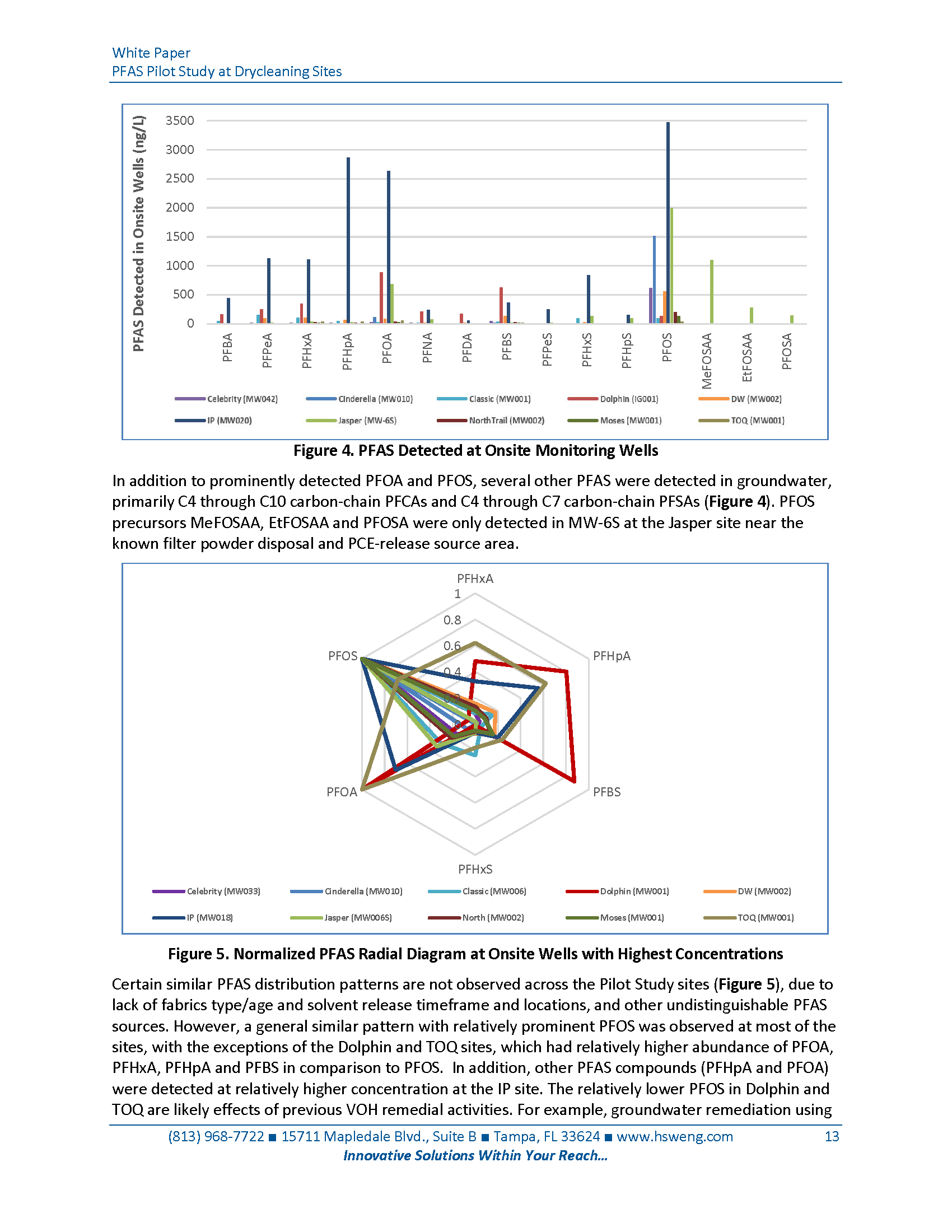 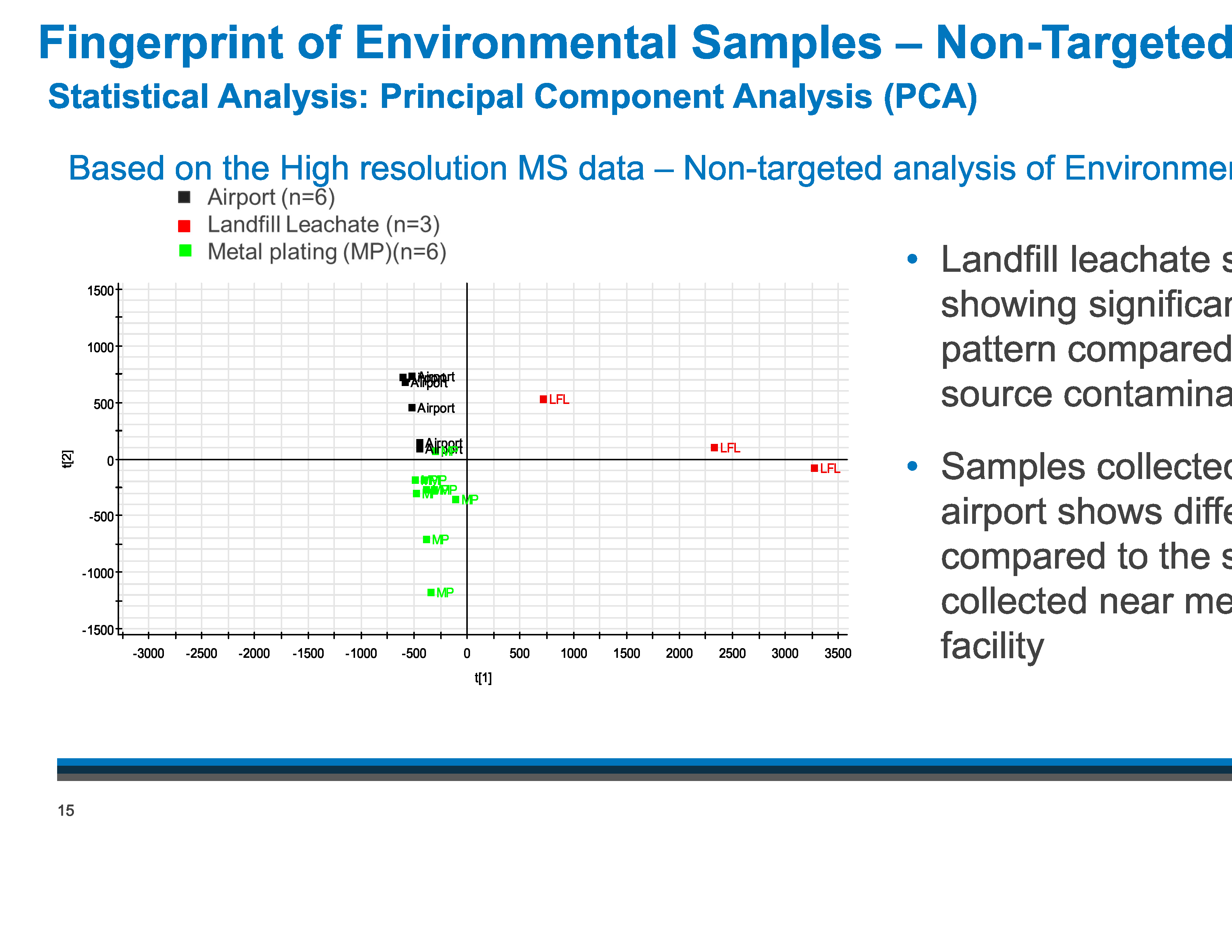 [Speaker Notes: Reference Battelle high-res non-targeted analysis
Multiple lines of evidence approach needed – sound familiar]
Science and policy are evolving rapidly - stay tuned!